Germany’s takeover
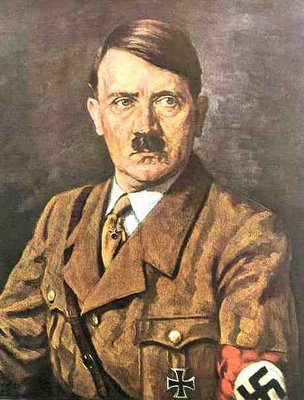 1933
January 30: Appointment of Adolf Hitler as Reich Chancellor (Prime Minister)
February 28: German government takes away freedom of speech, assembly, press, and freedom from invasion of privacy (mail, telephone, telegraph) and from house search without warrant
March 4: Franklin D. Roosevelt is inaugurated President of the United States
March 9: Outbreak of rioting against German Jews by members of the S.A. (private security guards) and Stahlhelm
March 20: First concentration camp opens at Dachau, Germany, for political opponents of the regime
April 1: Nationwide boycott of Jewish-owned businesses in Germany is carried out under Nazi leadership.
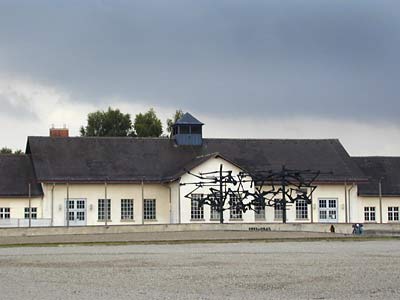 1933
1933
April 7: Law excludes “non-Aryans” from government employment; Jewish civil servants, including university professors and schoolteachers, are fired in Germany
May 10: Books written by Jews, political opponents of Nazis, and many others are burned during huge public rallies across Germany
July 14: Law passed in Germany permitting the forced sterilization of Gypsies, the mentally and physically disabled, African-Germans, and others considered “inferior”
1933
1934
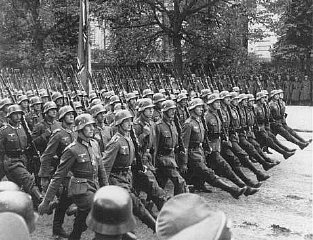 1935
March 16: Hitler violates Versailles Treaty by renewing compulsory military draft in Germany
March 17: The German Army invades the Rhineland
April: Jehovah’s Witnesses are banned from all civil service jobs and are arrested througout germany
June 30: General strike of Polish Jews in protest against anti-Semitism
September 15: Basic anti-Jewish racist legislation passed at Nuremberg
1936
January: 78,000 Jews left Germany since 1933
March 3: Jewish doctors no longer permitted to practice in government institutions in Germany
March 7: Jews no longer have the right to participate in German elections
August 1: Olympic Games open in Berlin, Germany. Anti-Jewish signs are removed until the games are over. Jews are not allowed to participate
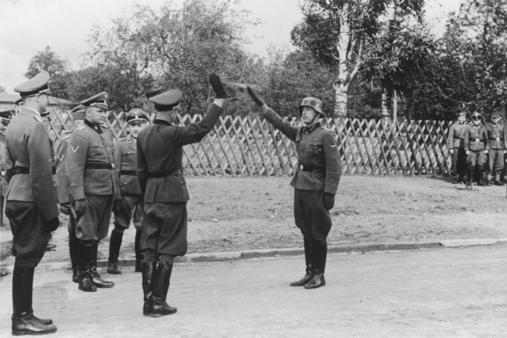 1937
July 16: Buchenwald concentration camp opened
November 16: Passports for Jews are limited
November 25: Germany and Japan sign a political and military treaty
1938
March 13: Annexation of Austria
July 6-15: Representatives from thirty-two countries meet at Evian, France to discuss refugee policies. Most of the countries refuse to let in more Jewish refugees.
October: Confiscation of property of German Jews begins
October 28: Over 17,000 Jews of Polish citizenship expelled from Germany to Zbaszyn on Polish border.
1938
1939
September 1, 1939: German army invades poland beginning of World War II
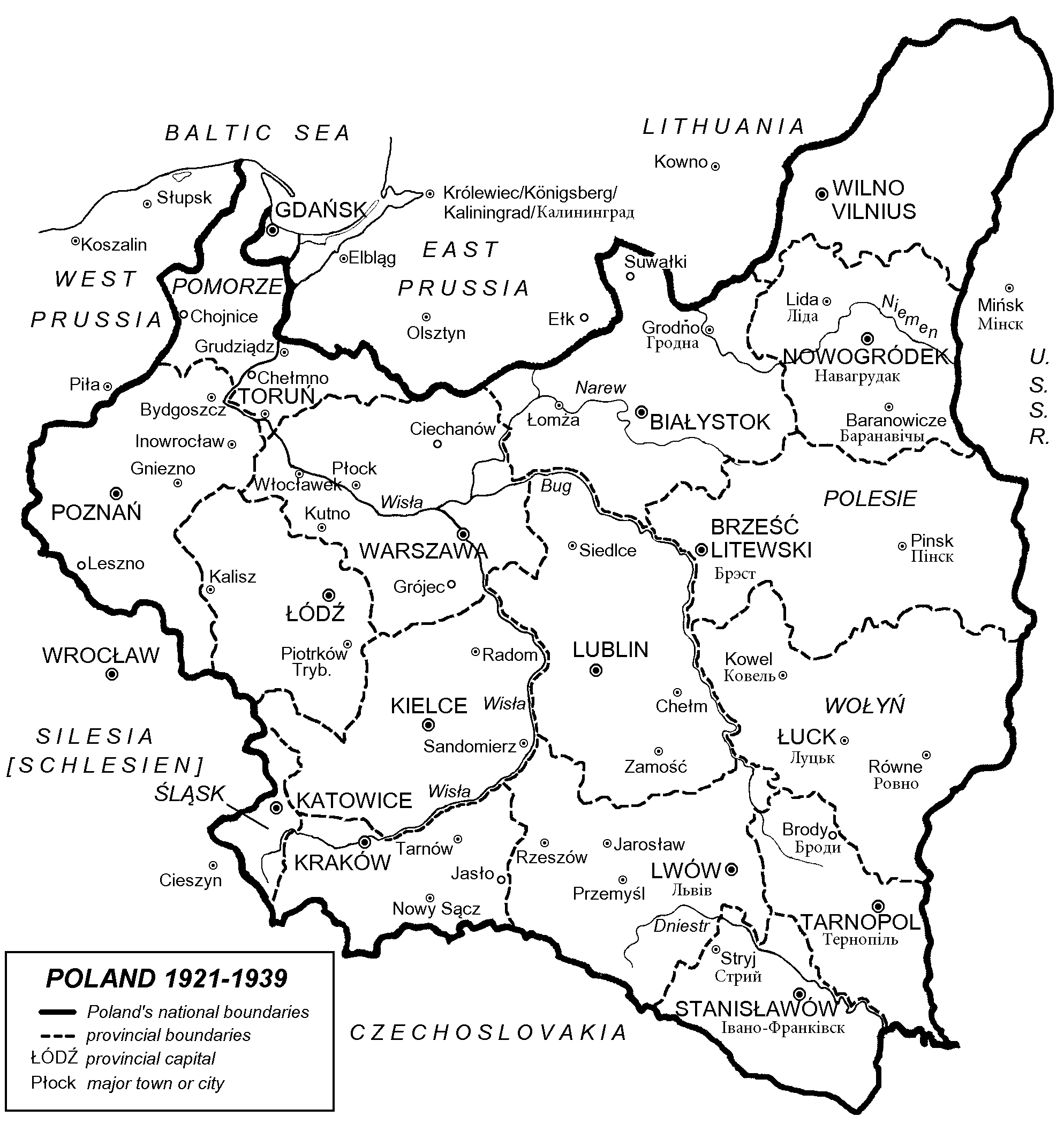 1939
September 3: Britain and France declare war on Germany

September 17: Invasion of Eastern Poland by the Soviet Army
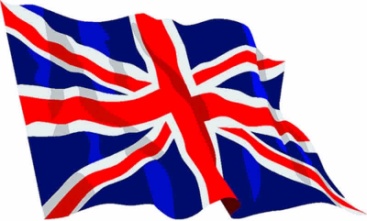 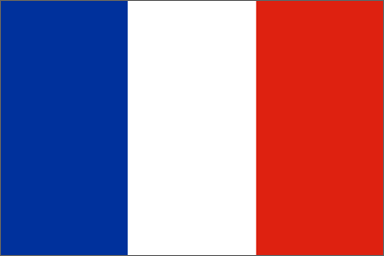 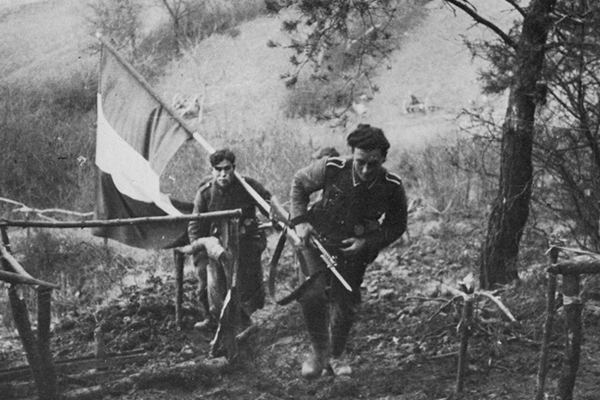 1939
October: Hitler extends power of doctors to kill institutionalized mentally and physically disabled persons in the “euthanasia” program
September 21: Ghettos to be established in occupied Poland each under a “Judenrat” or Jewish Council, by order of Heydrich
November 1939: Dr. Emanuel Ringelblum convenes a conference in Warsaw with representative of underground parties in order to discuss provision of aid to Polish Jews
October: The Jewish Community of Palestine demands participation in the war against Nazism: 26,000 join the British Army
November 23: Distinctive identifying armband made obligatory for all Jews in Central Poland.
1940
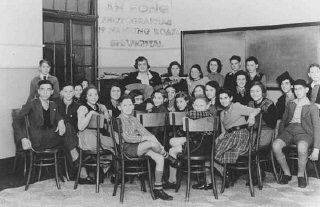 January-February: First underground activities by Jewish youth movements in Poland
April 9: German Army occupies Denmark and Southern Norway, Copenhagen, and Oslo taken
April 27: Himmler directive to establish a concentration camp at Auschwitz
May 10: Massive German invasion of Holland, Belgium and France begins
June 4: Evacuation of British army from Dunkirk is completed
1940
June 22: French army surrenders. Marshall Petain signs armistice (truce) with Germany
September 27: Establishment of Berlin-Rome-Tokyo Axis
November 20-24: Hungary, Rumania, and Slovakia join the Axis
August 10: Anti-Jewish laws passed in Rumania
1940
1941
July 12: Military treaty signed between U.S.S.R and Britain
July 31: Heydrich appointed by Goering to carry out the Final Solution
September 28-29: Nearly 34,000 Jews are murdered by “Einsatzgruppen”, mobile killing squads, at Babi Yar near Kiev (Ukraine)
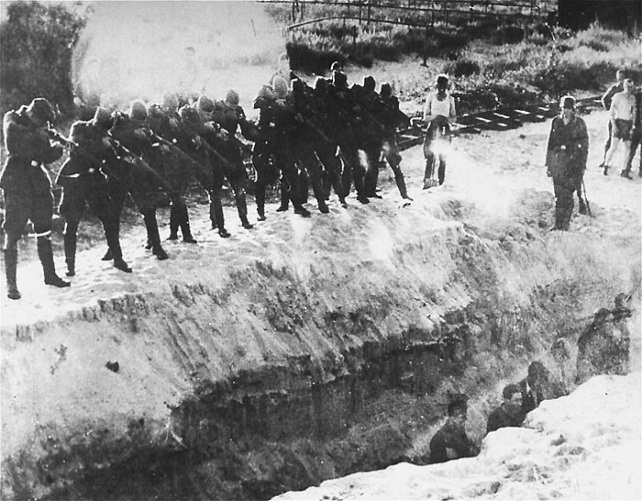 1941
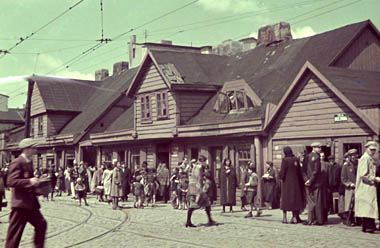 1941
October-November: First group of German and Austrian Jews are deported to ghettos in eastern Europe
October 10: Establishment of Theresienstadt Ghetto in Czechoslovakia
October 23: Massacre of 19,000 Odessa Jews
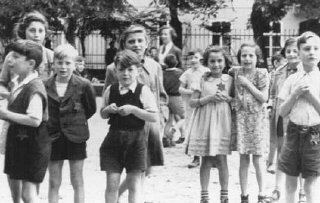 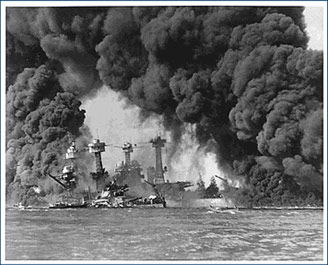 1941
December: Formation of an
underground Zionist Youth 
Movement in France. Armed
underground organization established 
in the Minsk Ghetto: the first Jewish
partisan group operates in the area
December 7: Japanese attack on Pearl Harbor
December 8: Chelmno extermination camp opened near Lodz; by April 1943, 360,000 Jews had been murdered there
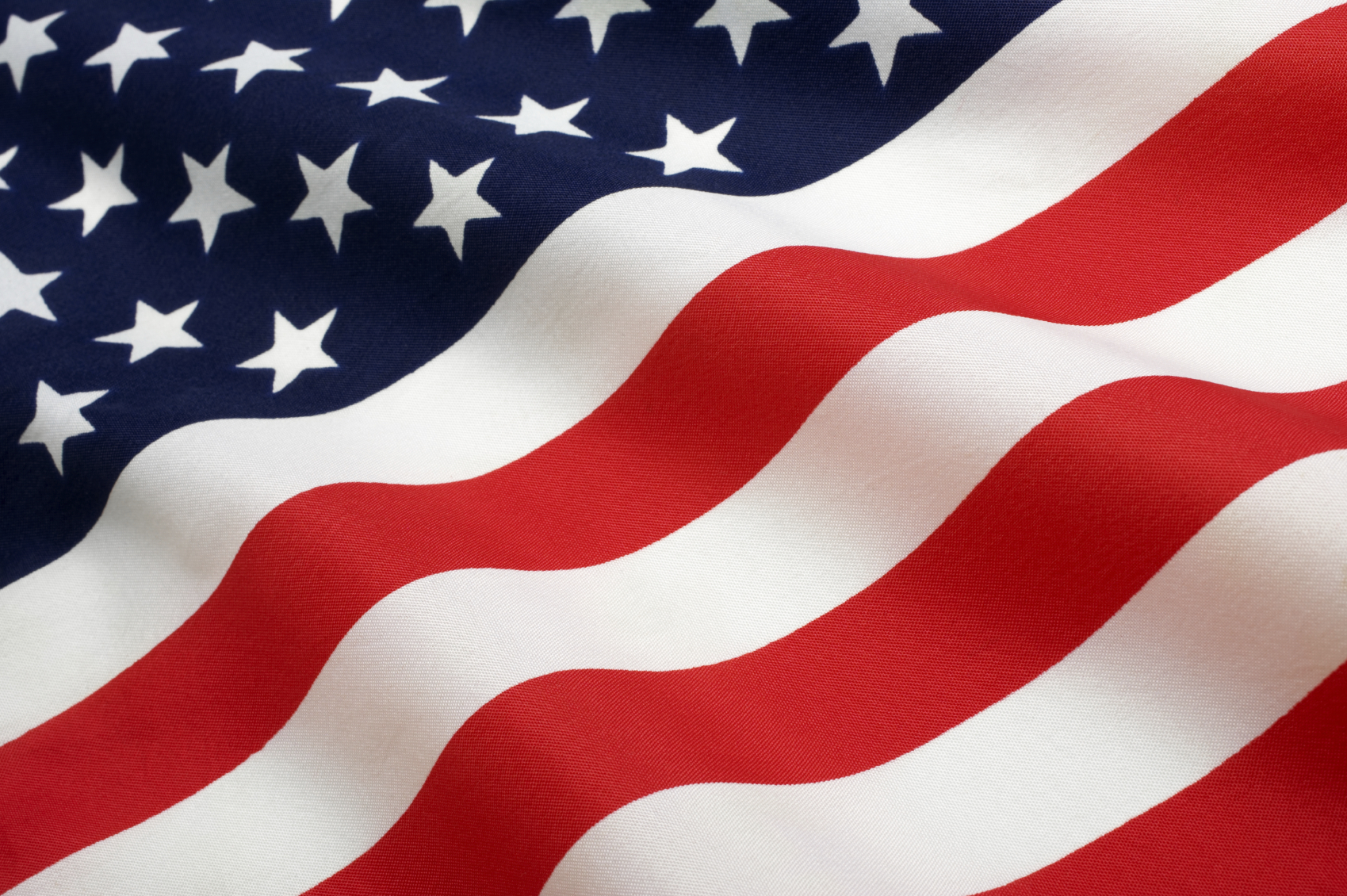 December 11, 1941
Germany and Italy declare war on the United States
1942
January: Resistance Organizations set up in the Kovno Ghetto
January 20: Wannsee Conference-here the details of the plan for the final solution to exterminate 11 million European Jews, were drafted
March: Belgian Jews established a mutual aid organization
March 1: Extermination begins at Sobibor; by the end of October 1943, 250,000 Jews had been murdered there
1942
1942
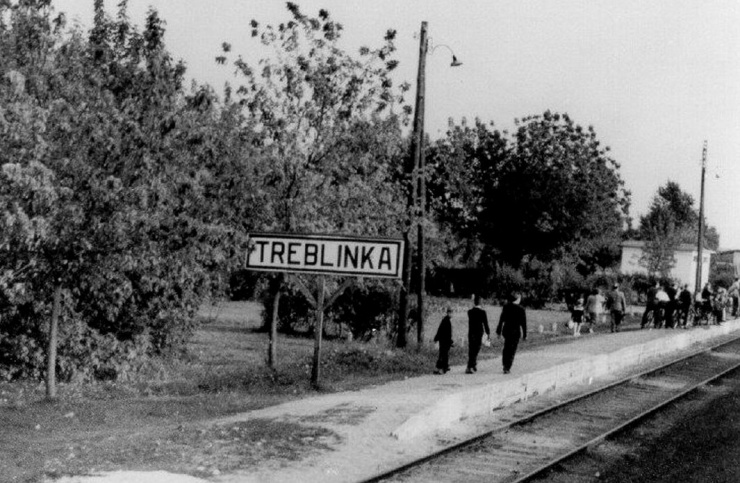 June 1: Jews in France and 
Holland required to wear identifying stars
June 1: Treblinka extermination camp opened; 700,000 Jews murdered there by August 1943
June 28: German and Italian armies reach El Alamein: danger of attack in Suez area
July 22: Beginning of the large-scale “Aktion” in the Warsaw Ghetto; by September 13, 300,000 Jews had been deported to Treblinka
1942
July 22: Armed resistance, during liquidation of the Nieswiez Ghetto, Western Byelorussia
July 28: “Jewish Fighting Organization” (Z.O.B.) set up in the Warsaw Ghetto
August 9: Armed resistance during the liquidation of the Mir Ghetto, Western Byelorussia
August 10-29: “Aktion” in Lwow Ghetto; 40,000 Jews deported to extermination camps
August 12: Consultations between Churchill and Stalin in Moscow
1942
1943
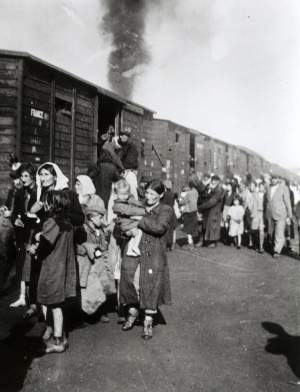 1943
June Armed resistance by Jewish Combat Organization in Czestochova Ghetto
June-September: Hundrens of underground fighters leave the Vilna Ghetto for the forests
July 24: Revolt in Italy; Mussolini deposed by Badoglio
August 2: revolt in Treblinka
August 16: Bialystok Ghetto revolt breaks out; revolt at Krikove Tabour Camp, Lublin district
1943
September 20: Rome occupied by Germans. German army in command of most of the territory of Italy
October 2: Order for the expulsion of Danish Jews: thanks to the rescue operations by the Danish underground some 7,000 Jews were evacuated to Sweden: only 475 were captured by the Germans
November 28: Teheran Conference-meeting with Roosevelt, Stalin and Churchill
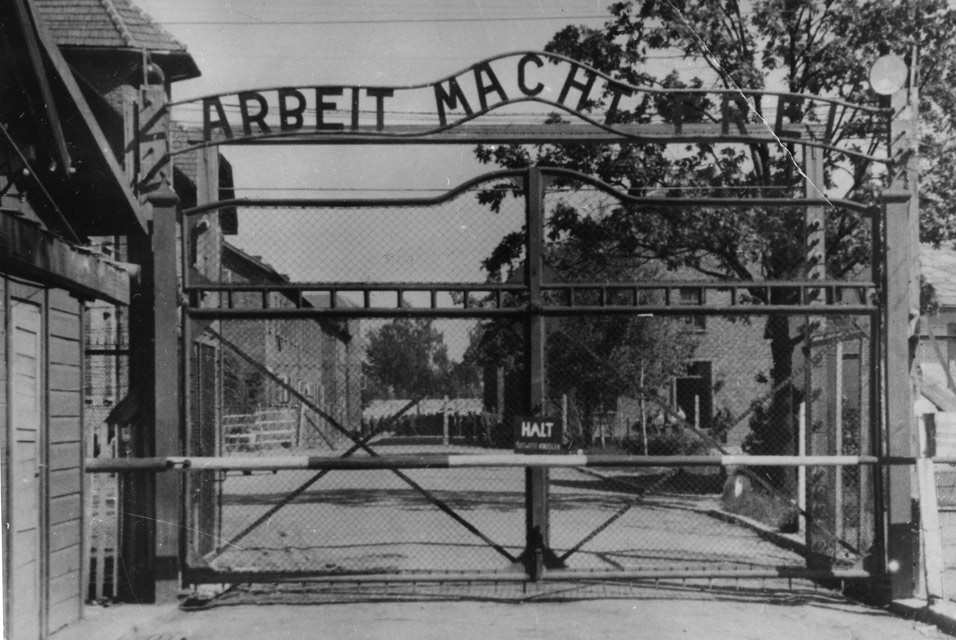 1944
January: The Jewish underground in Budapest set up a workshop for forging documents for rescue purposes; by the end of 1944, over 10,000 people had been supplied with such documents
March 19: German army invades Hungary
May 15: Deportation of 430,000 Hungarian Jews to Auschwitz begins
1944
October 7: Sonderkommando uprising at Auschwitz
October 31: 14,000 Jews transported from Slovakia to Auschwitz
November 1: Jewish 
Brigade leaves for Italian
front
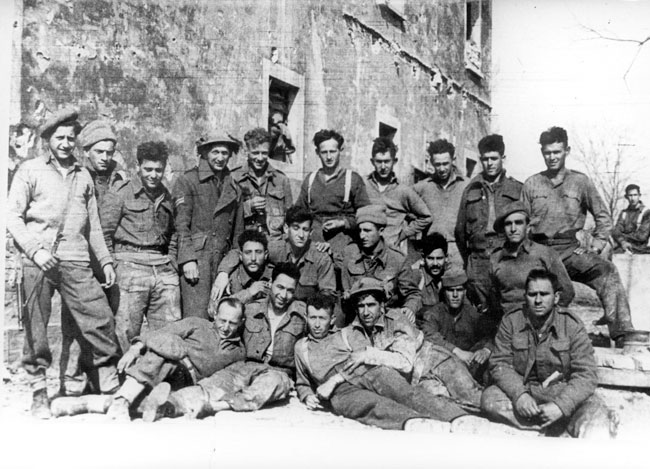 1944
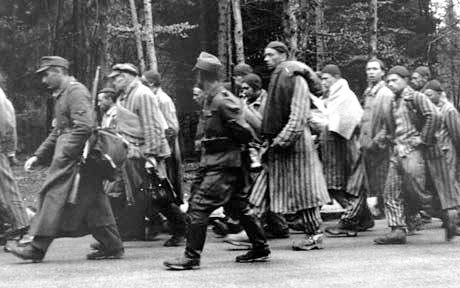 1945
1945
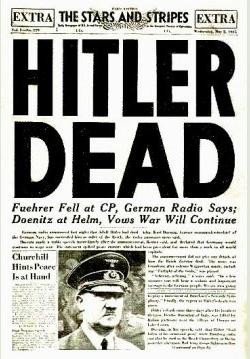 April 30: Hitler commits suicide

May 8: Germany surrenders-the end of the Third Reich
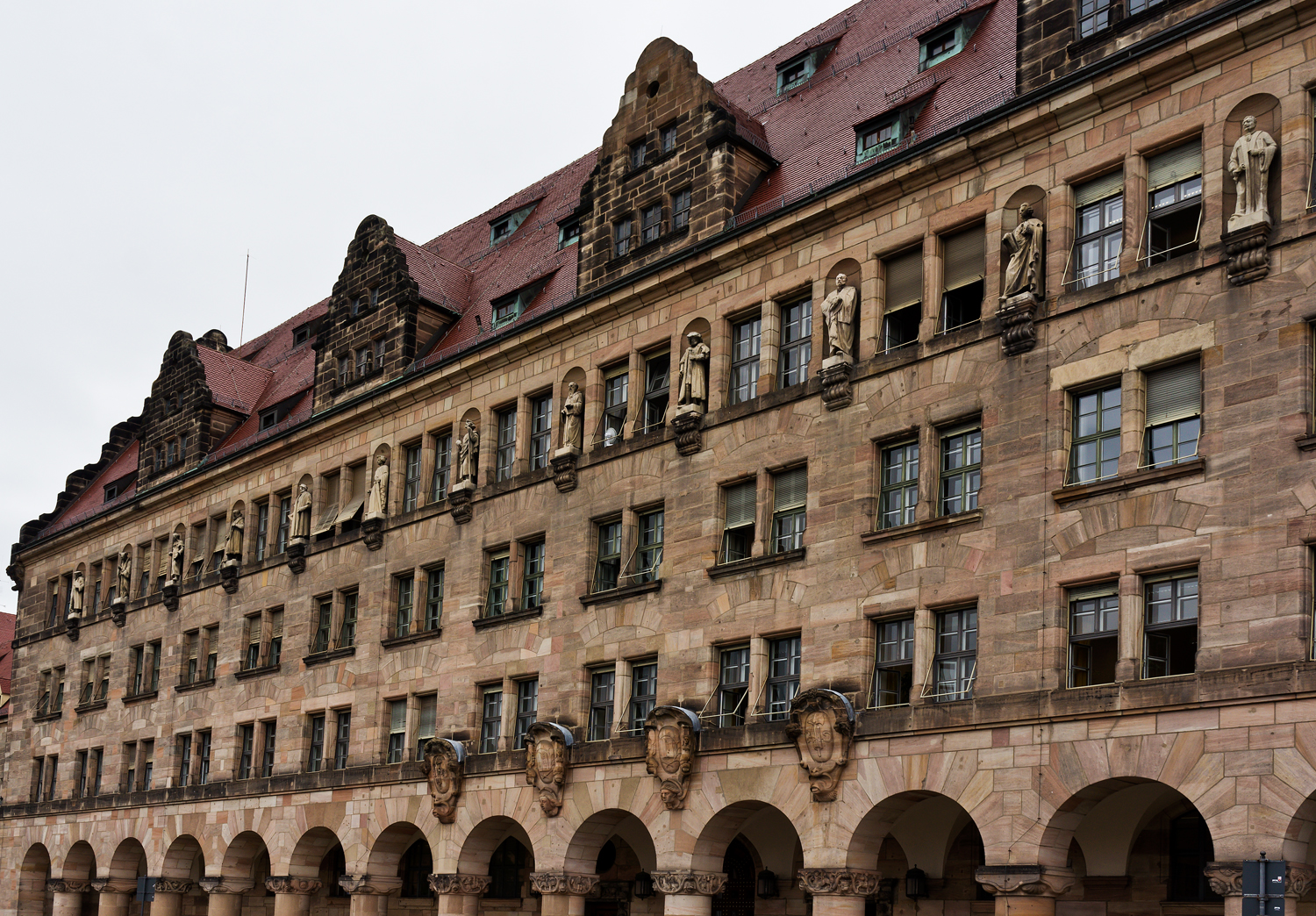 November 1945-October 1946
War crime trials held at Nuremberg, Germany